Leading Change Management
Victoria Kennel, PhD
University of Nebraska Medical Center
Learning Objectives
Prepare your approach for leading change in your organization
What is change management?
The Working Environment
This is not easy…
What is the change?
What is the problem, and your need?
What is the desired change? 
Does your change address the problem/need? 
Are you truly ‘solving’ the problem?
What needs to change about the change itself to best fit the people and the environment?
What needs to change about the people and the environment to best fit the change?
ADKAR Change Model
Citation: Hiatt JM. ADKAR: A Model for Change in Business, Government, and Our Community. Prosci Research: Loveland, CO. 2006.
Small Group Discussion
What challenges do you experience leading change in your facility?
How might you use aspects of the ADKAR change model to address these challenges?
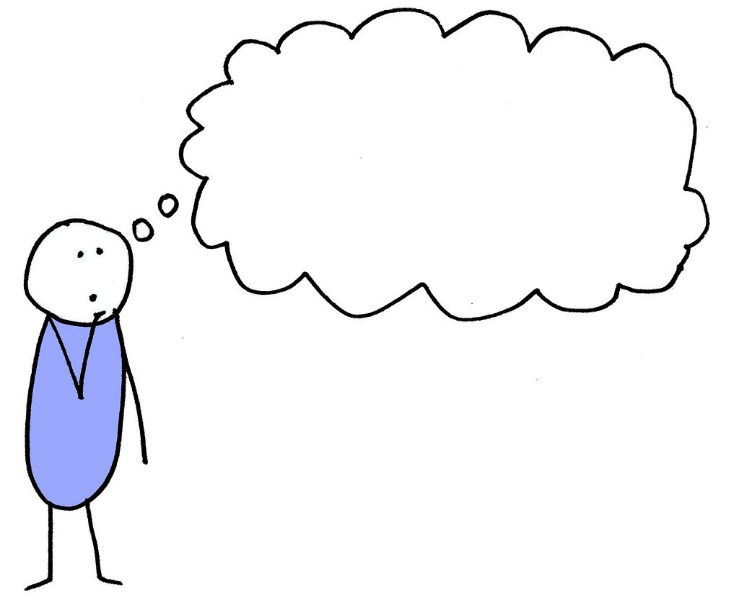 What do they know?
"When did we learn about this?"
"I didn't know I was supposed to do this."
"Why are we doing this?"
Michie et al. (2005)
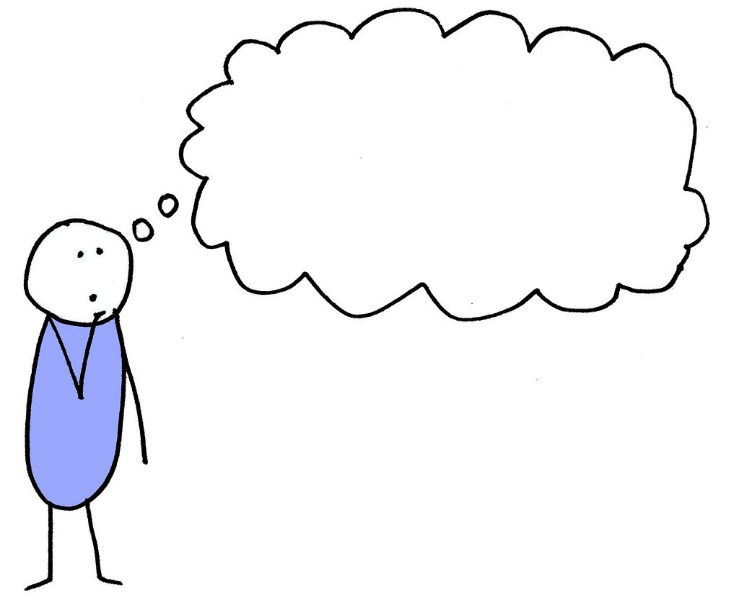 What can they do?
"I know I'm supposed to do this, but I don't know how."
"I can't do this the way we were told, so I did it another way."
Michie et al. (2005)
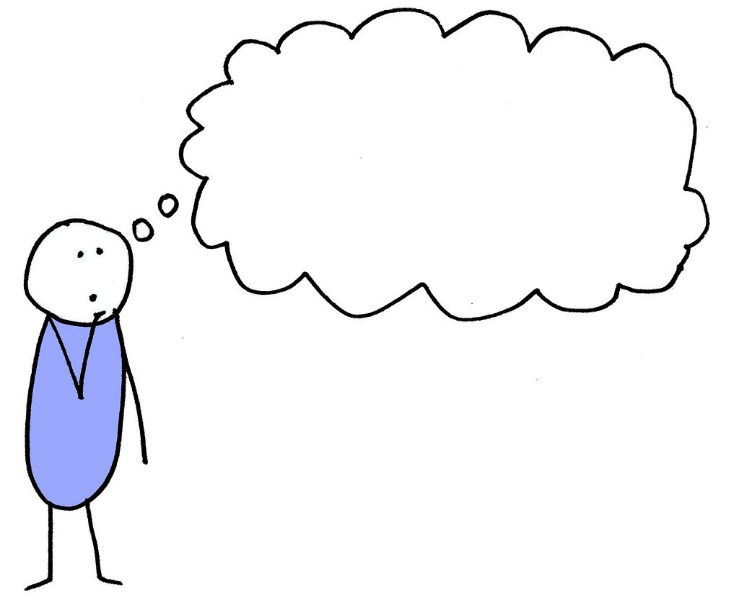 What do they believe about their capabilities?
"I know how to do it, and can do it, but I just don't feel confident in my ability to do it well in this situation."
Michie et al. (2005)
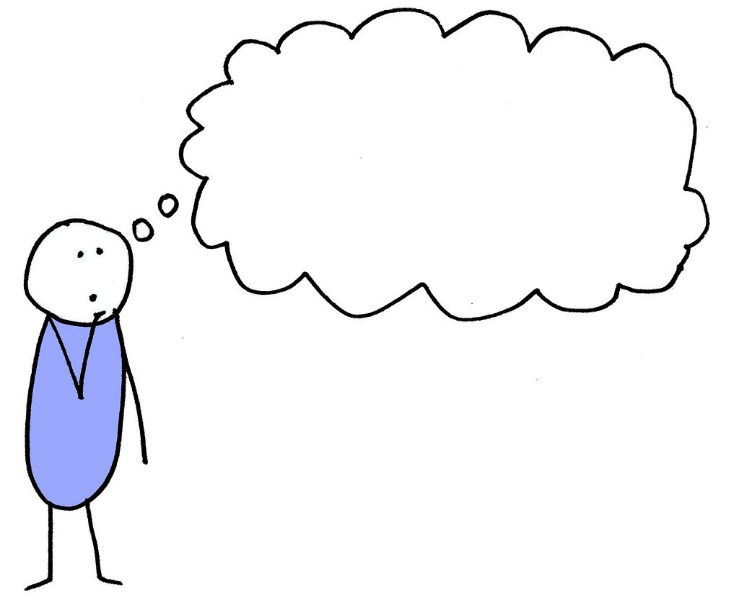 What are their professional roles and identities?
"This isn't my responsibility"
or “This isn't my job"​
“[My profession] doesn't do this"
Michie et al. (2005)
What do they see others do?
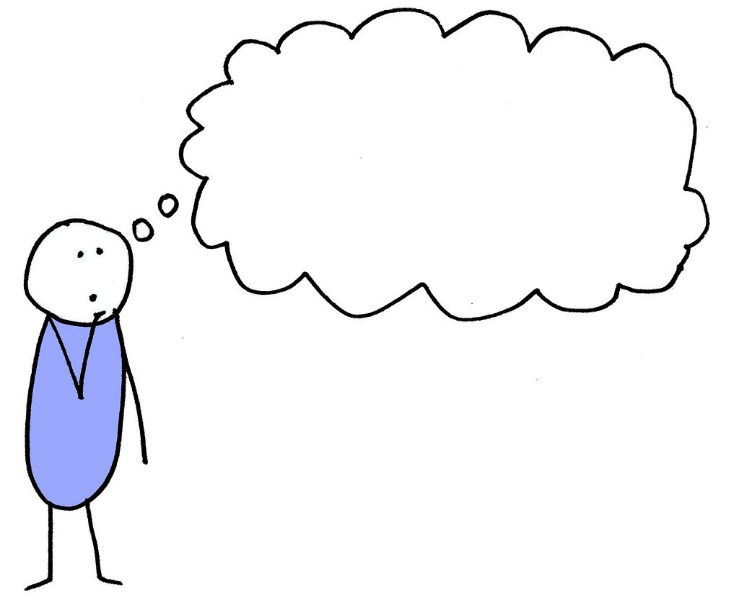 “Other staff members do (don't do) it this way."
"Provider X does (doesn't) do this, so neither do we."
Michie et al., 2005; Tang et al., 2021
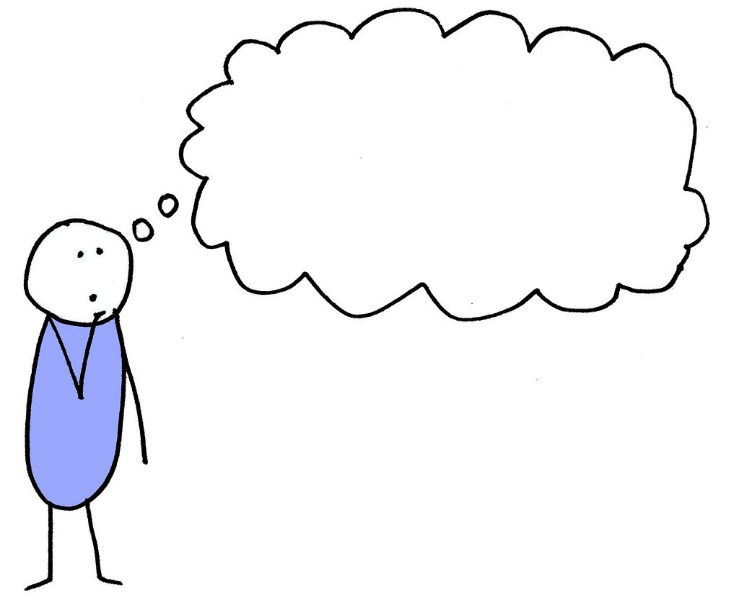 What are their goals and motivations?
"I can't do this and this at the same time." 
"I know this will keep the patient safe, but the patient will be really upset with me."
Michie et al. (2005)
What do they think will (or won’t) happen if they do (or don’t) act?
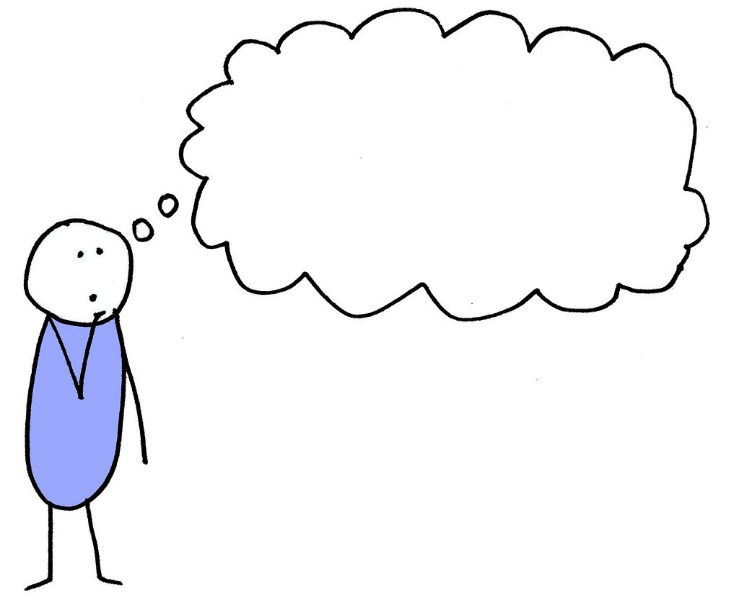 “I've done this many times, nothing bad has happened." 
"Is adding one more intervention really going to help reduce risk?
Michie et al. (2005)
Small Group Discussion
Which of these challenges are most prominent in your facility? 
How might you adopt some of the proposed strategies to overcome these challenges?
Wrap-Up